游戏：侧身紧靠墙壁，在身体不动的情况下，外侧单脚抬起
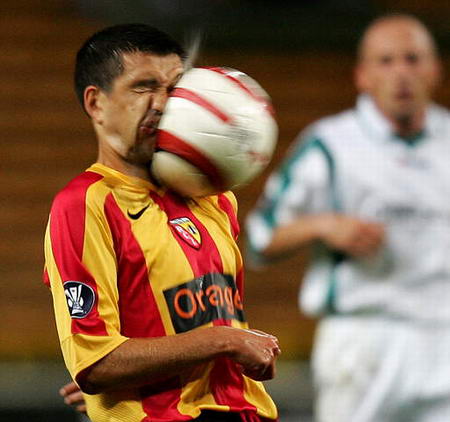 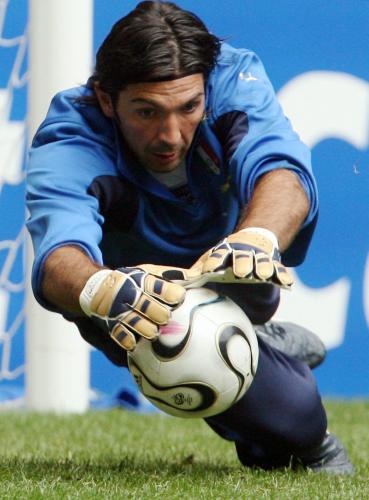 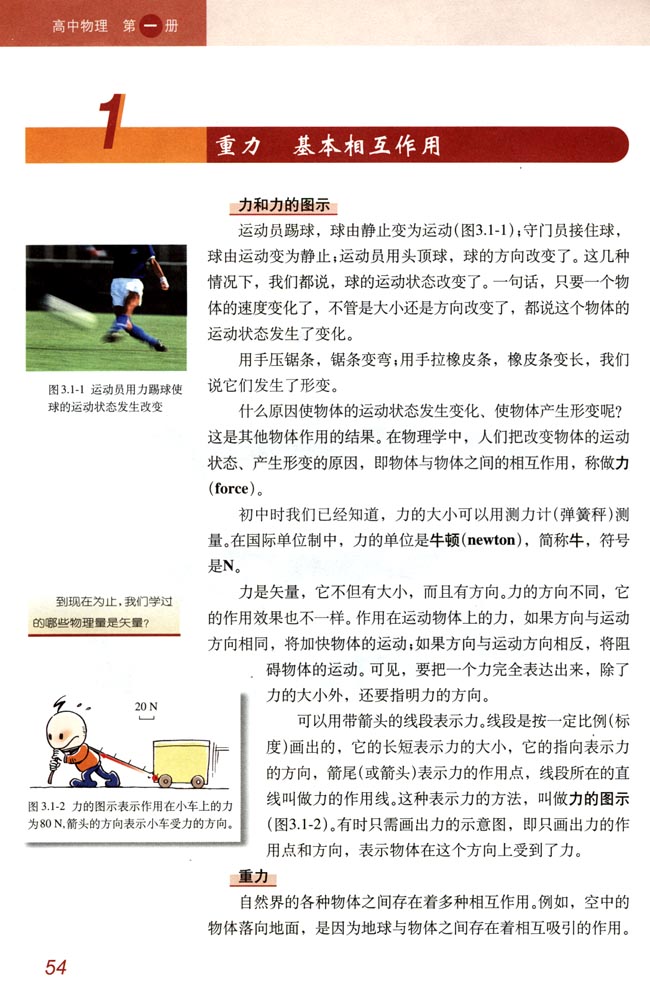 力
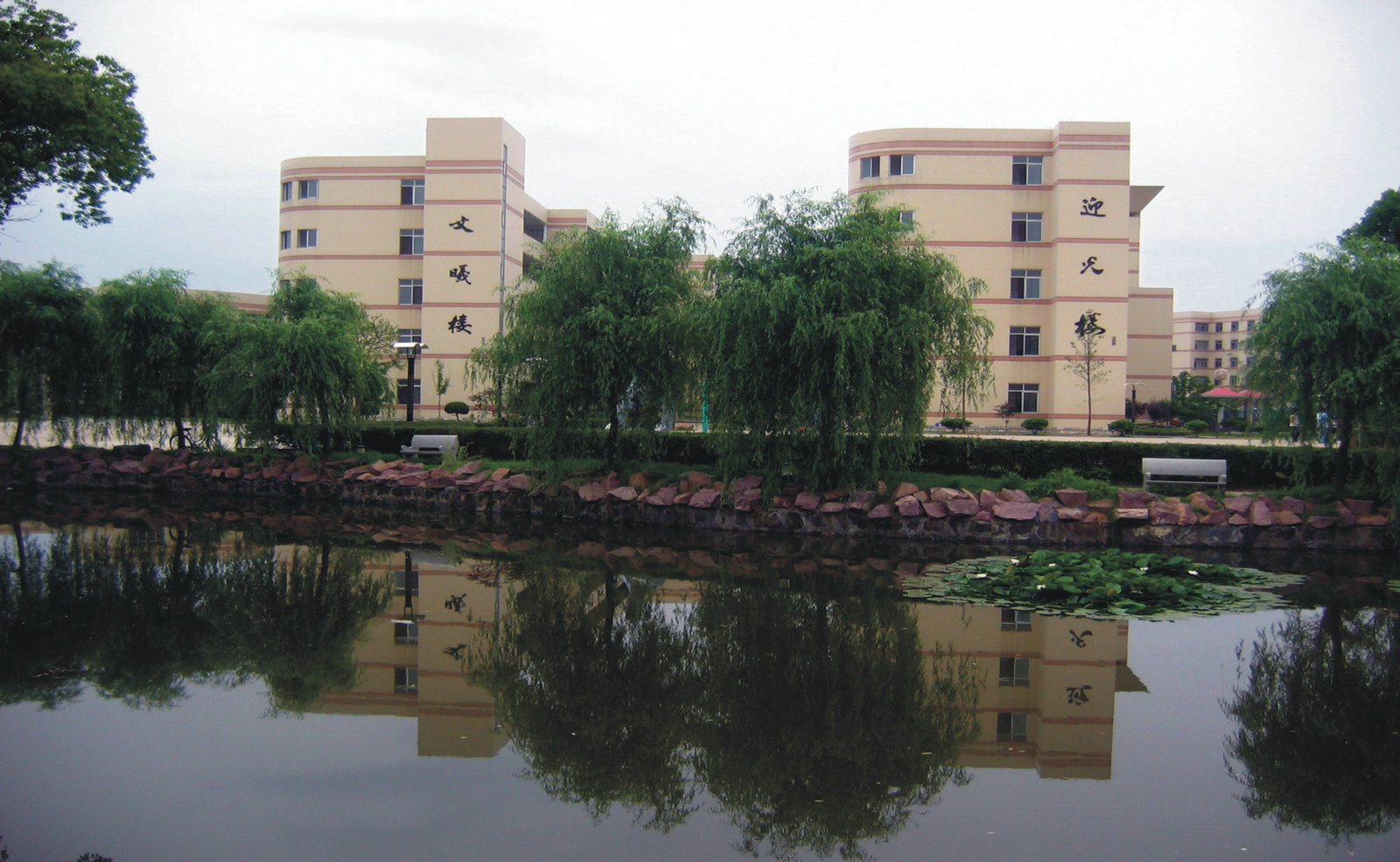 第三章  相互作用——力
3.1   重力与弹力
嵊州中学   徐海莉
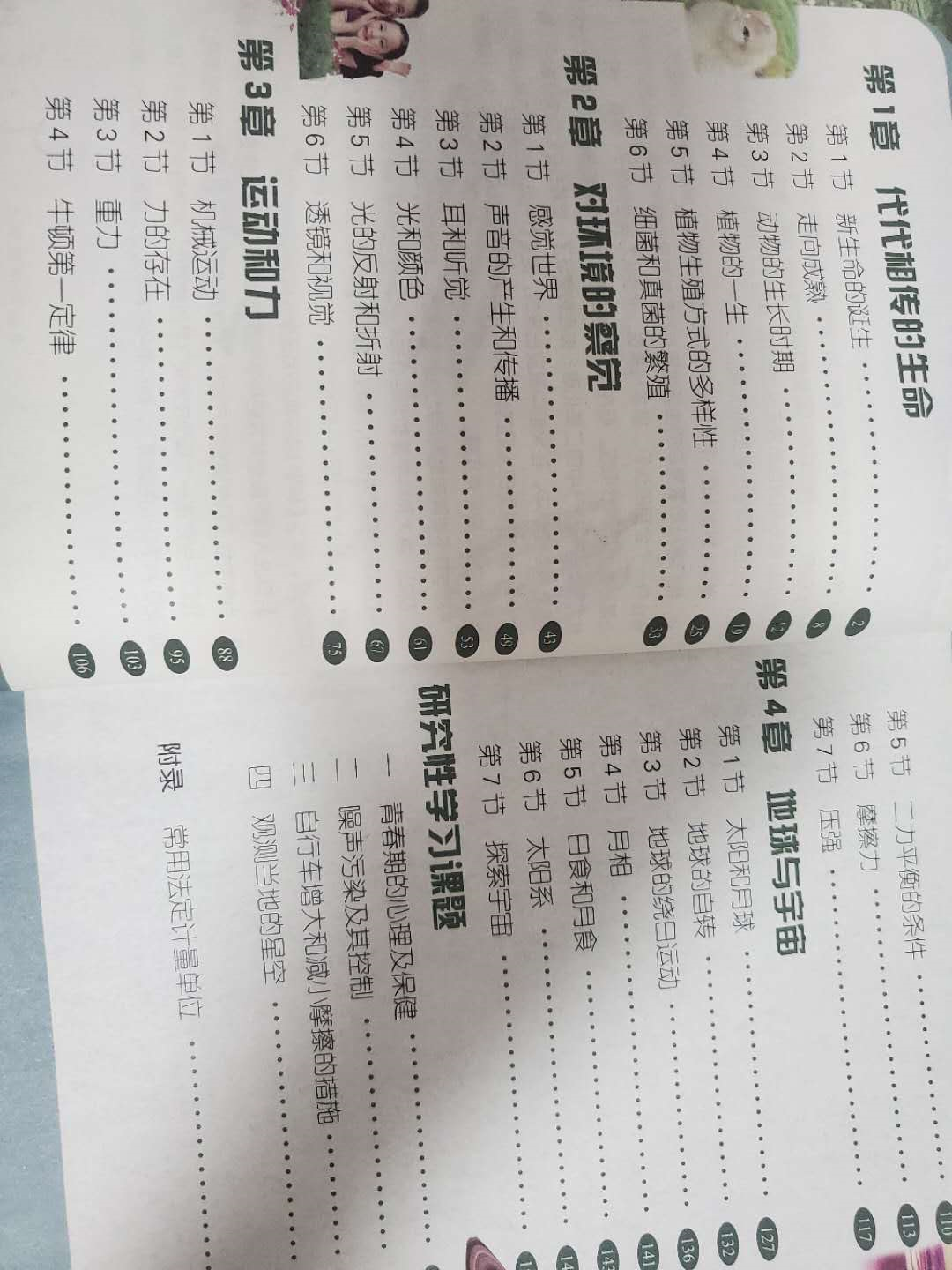 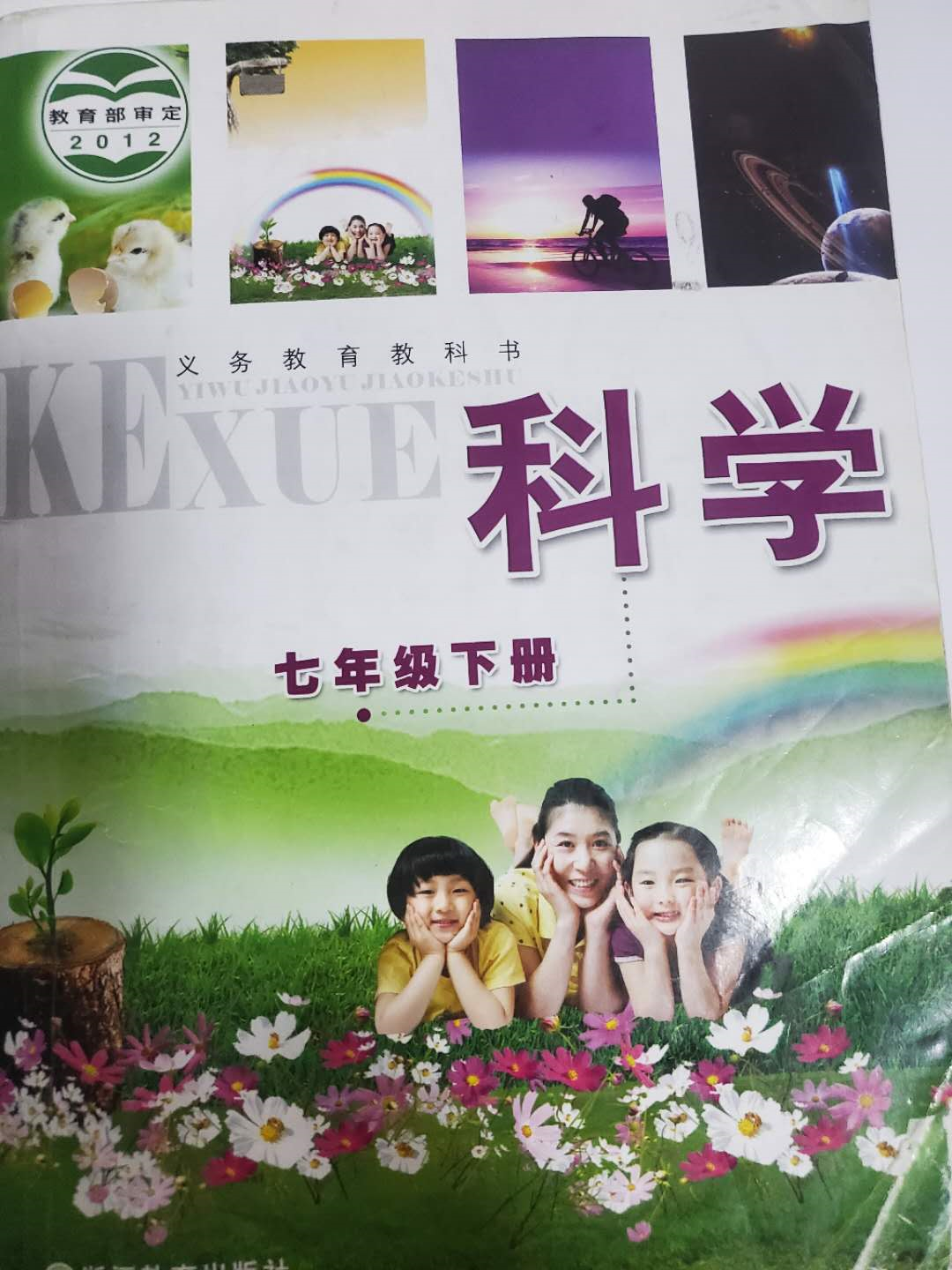 【回顾】
认识一个力，需要弄清以下几个问题：
谁施加的力，谁受到的力？
力是怎么产生的？
它的大小？
它的方向？
作用点？
力的三要素
分析空中的人所受的重力。
怎么产生的？
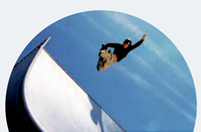 思考
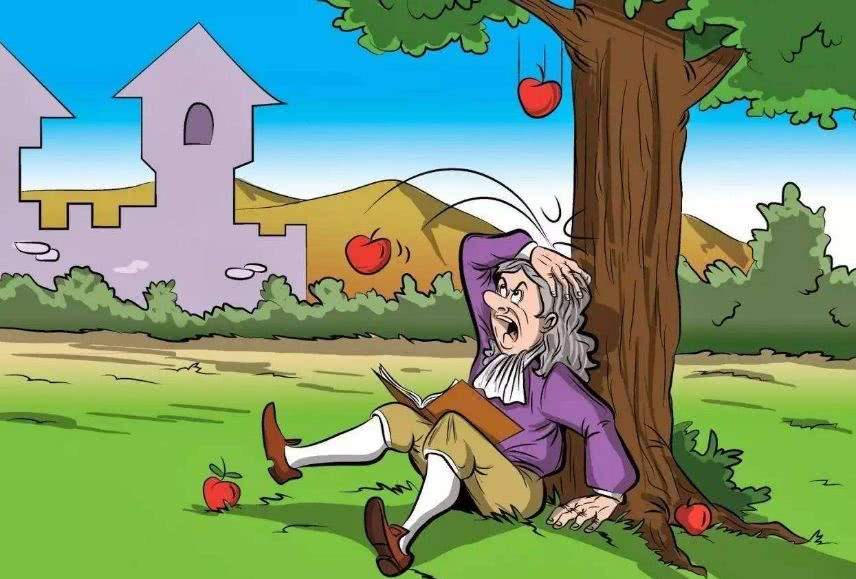 苹果为什么会掉下来？
地球的吸引
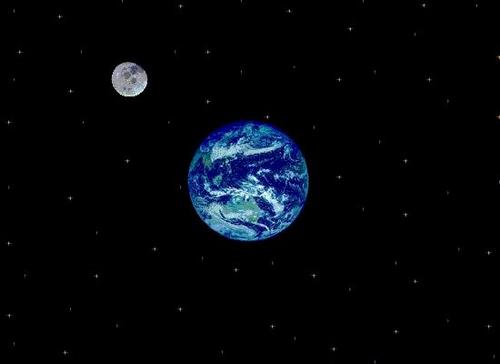 月球为什么绕着地球转？
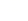 分析空中的人所受的重力。
怎么产生的？
它的方向如何？
由于地球的吸引而使物体受到的力
竖直向下
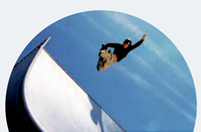 重力的方向
这是什么运动？
静止开始下落的物体
静止悬挂的物体
重锤线的应用
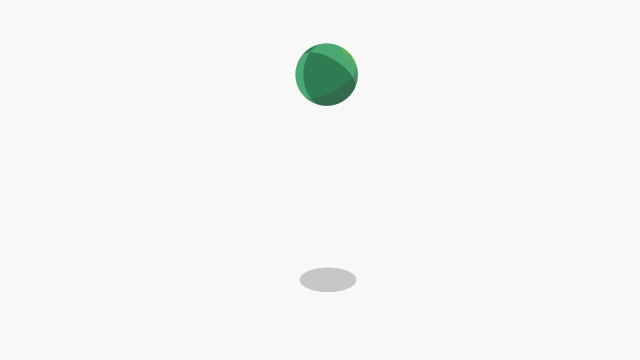 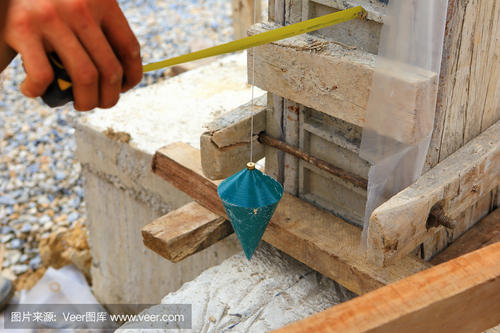 重力的方向：总是竖直向下的（垂直于水平面）
分析空中的人所受的重力。
怎么产生的？
它的方向如何？
它的大小？
由于地球的吸引而使物体受到的力
竖直向下
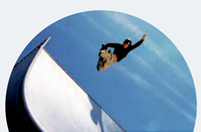 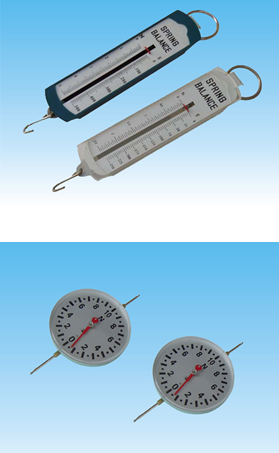 牛顿（N）
测力计
力的测量
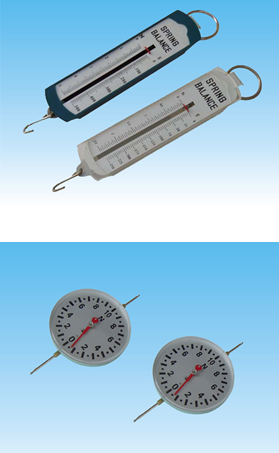 力的传感器
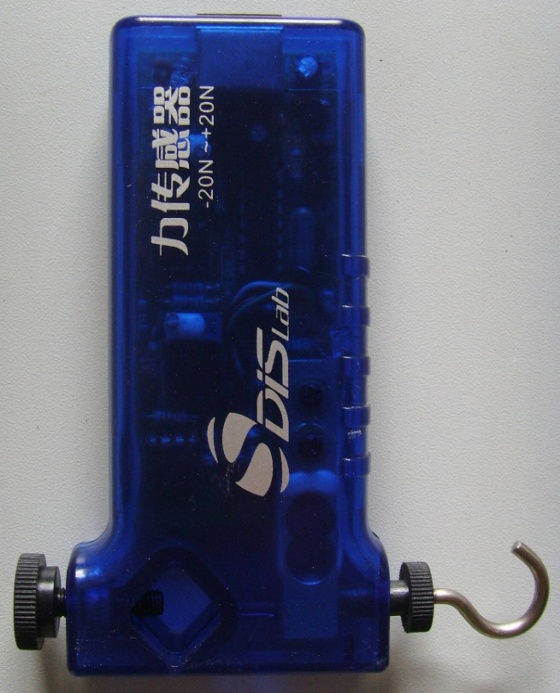 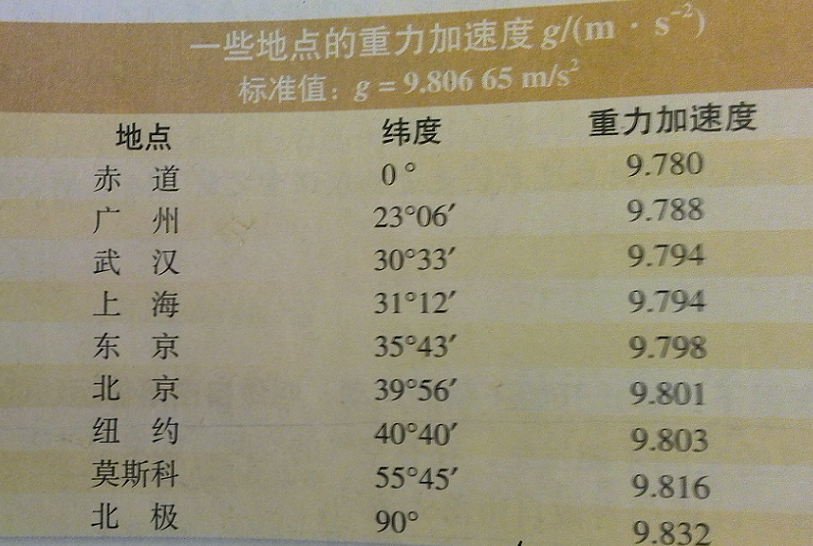 分析空中的人所受的重力。
怎么产生的？
它的方向如何？
它的大小？
作用点在哪里？
由于地球的吸引而使物体受到的力
竖直向下
G = mg
g = 9.8N/kg = 9.8 m/s2
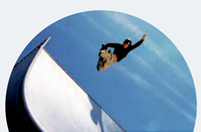 分析空中的人所受的重力。
怎么产生的？
它的方向如何？
它的大小？
作用点在哪里？
由于地球的吸引而使物体受到的力
竖直向下
G = mg
g = 9.8N/kg = 9.8 m/s2
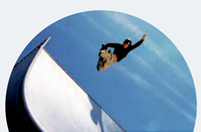 重心
?
重力的作用点
物体上各部分都受到重力作用
重心
重力的作用点
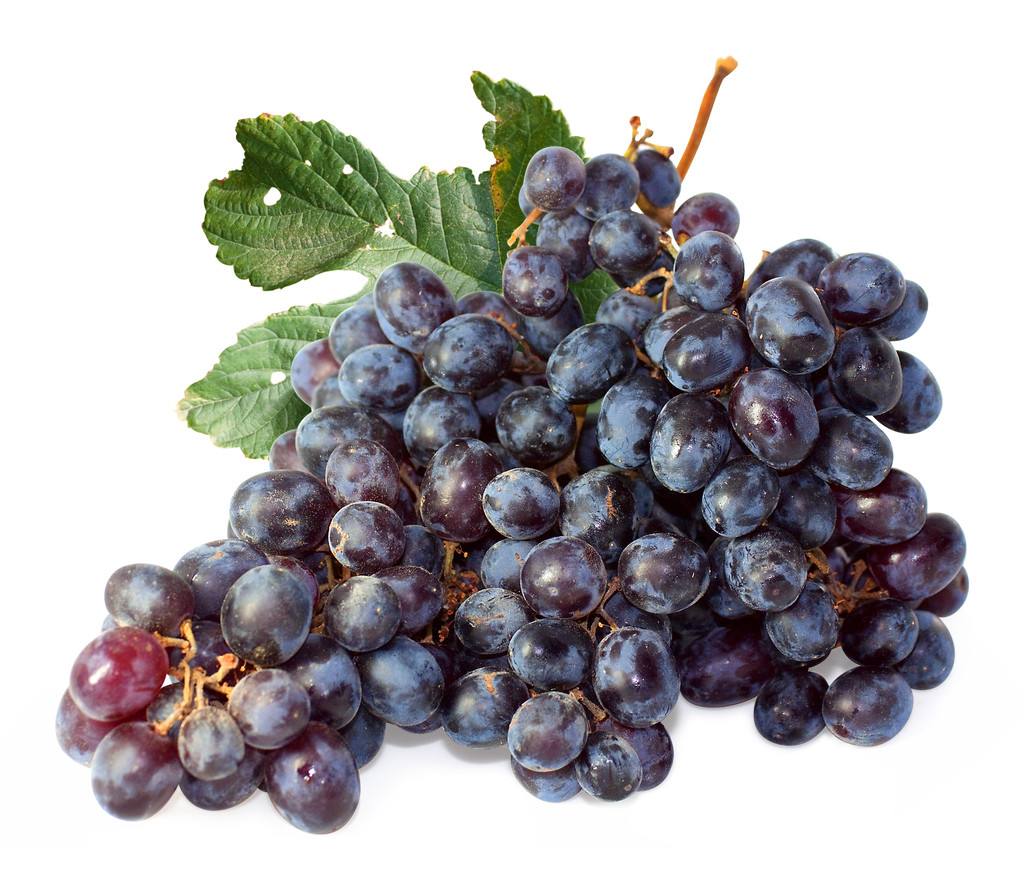 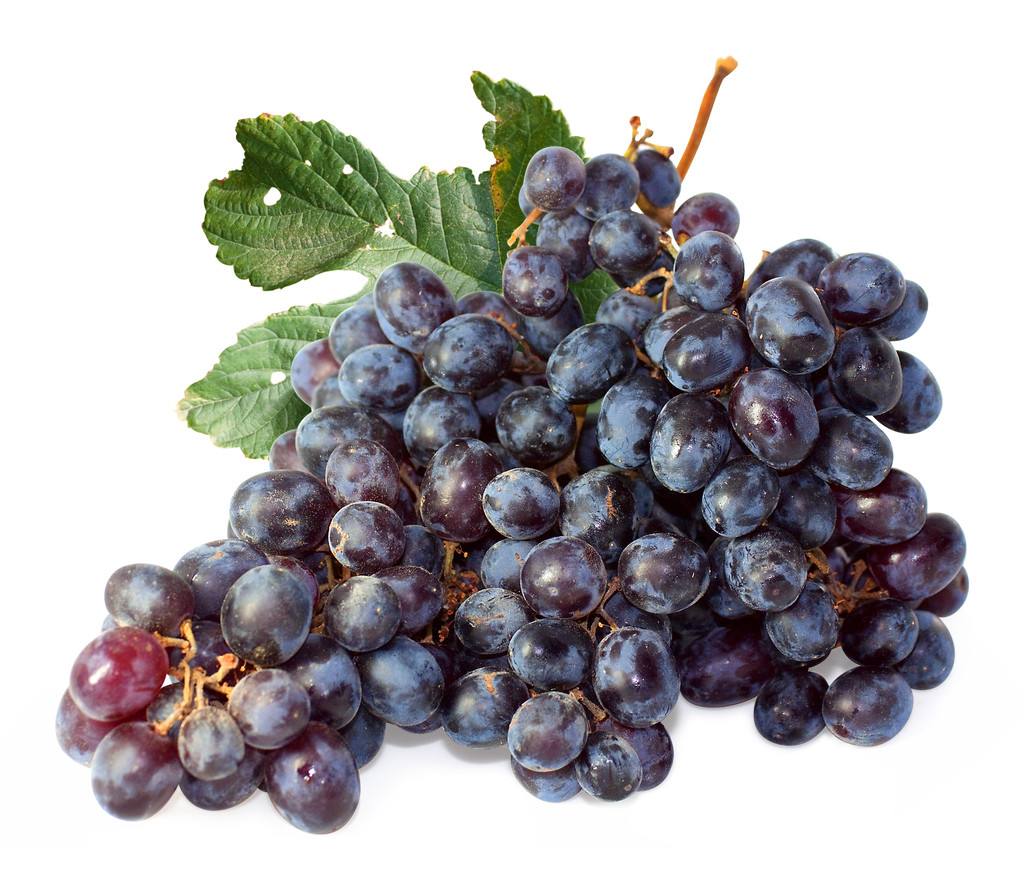 等效
A
A
A
B
探究：如何找到物体的重心？
B
C
重心在其几何中心上
重心与质量分布和形状有关
探究重心的位置
重心不一定在物体上
类型1：质量分布均匀，形状规则
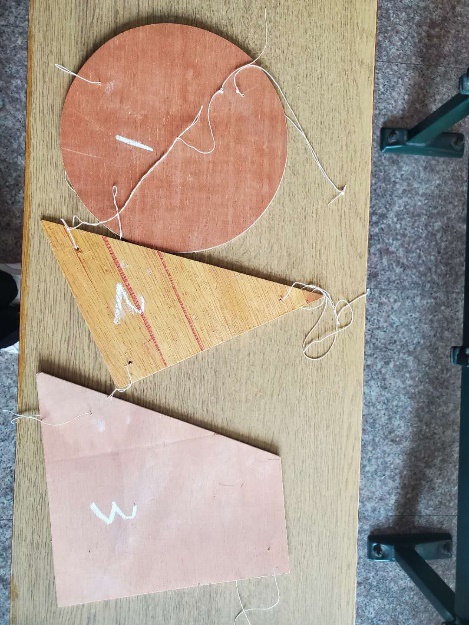 类型2：质量分布均匀，形状不规则
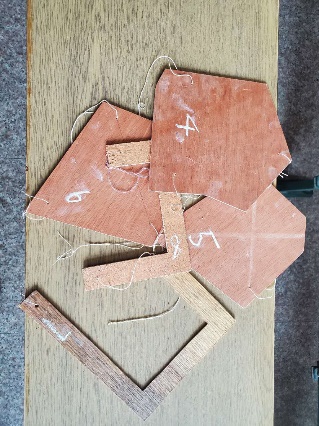 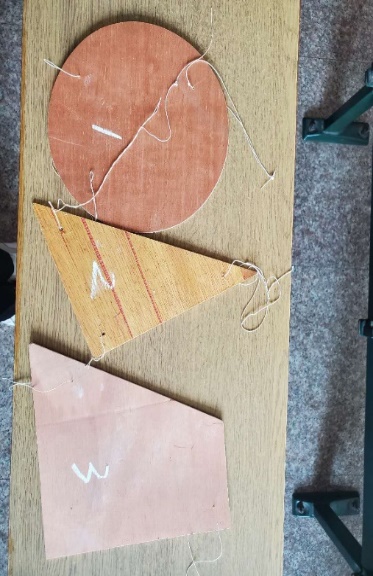 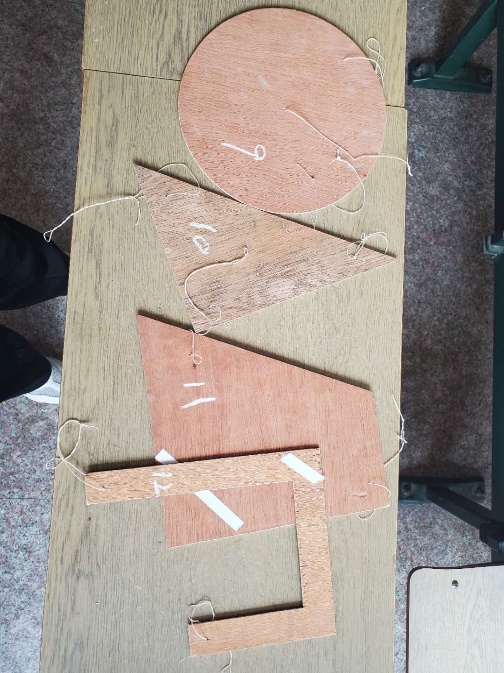 类型3：质量分布不均匀，形状随机
质量分布均匀，形状规则的物体
重心位置在几何中心。
思考与讨论
如图中汽车，当装载的货物和装载位置发生变化，重心是否也会随之变化？
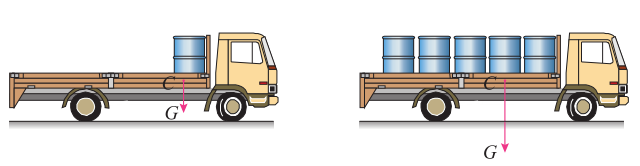 质量分布不均匀物体，重心的位置除了跟物体的形状有关外，                                           还跟物体内质量的分布有关
重心
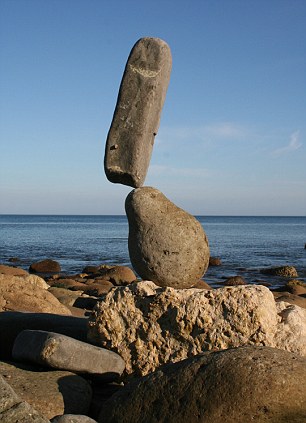 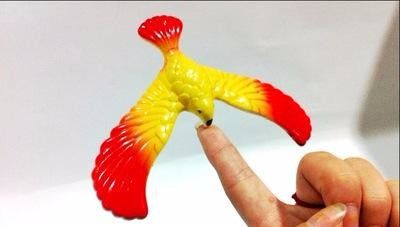 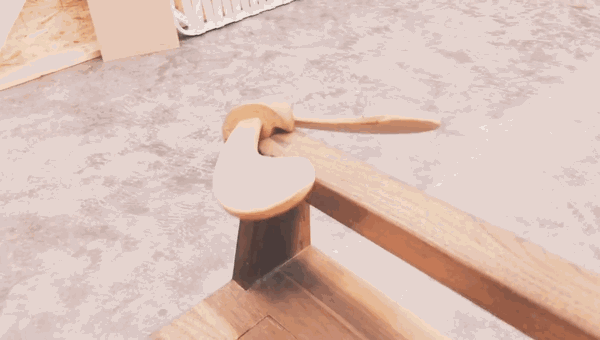 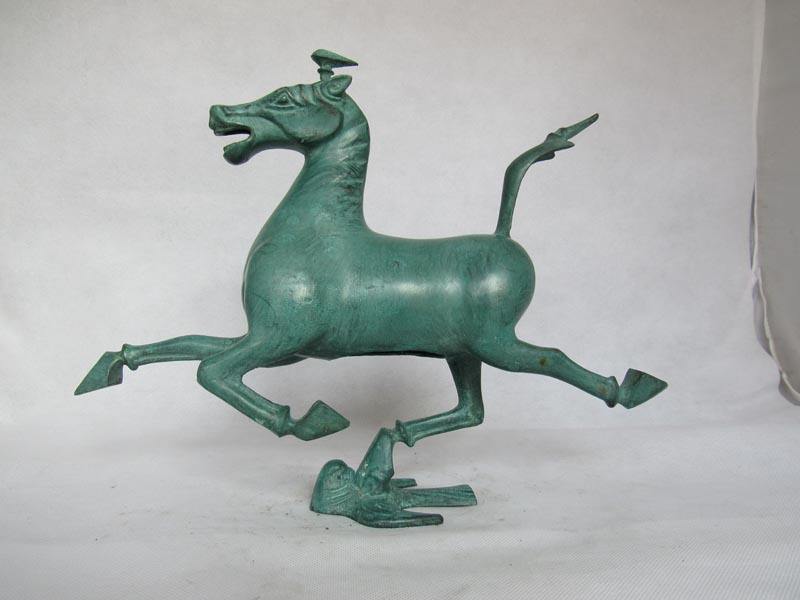 欹器
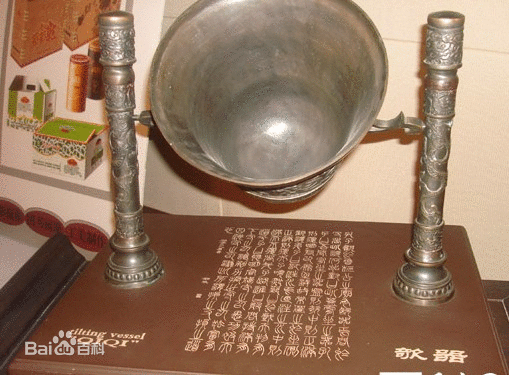 虚则欹
中则正
满则覆
-----战国《荀子》
物体的重心一定在物体上吗
物体的重心一定在物体上吗
？
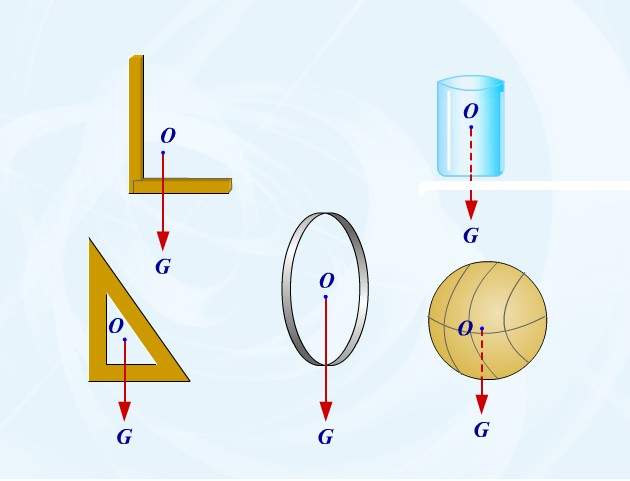 重心可以不在物体上
力的图示
力的大小：线段长度
用一条有向线段来表示力的三要素
力的方向：箭头方向
力的作用点：起点(终点)
步骤：
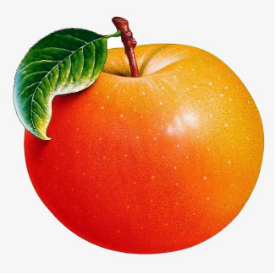 2N
1、选定合适的标度；
2、从作用点开始沿力的方向画一线段，线段的长度由力的大小和所选标度确定。
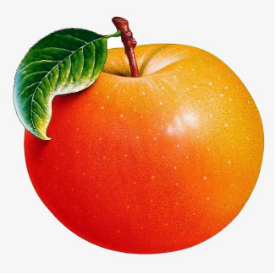 G=4N
3、画上箭头（表示力的方向）
力的示意图：只画出力的作用点和方向
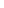 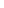 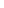 思考
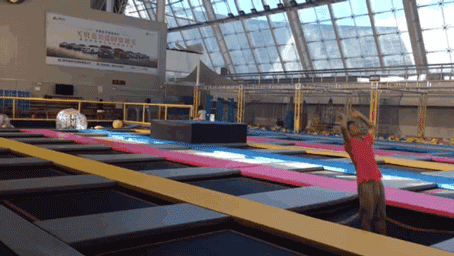 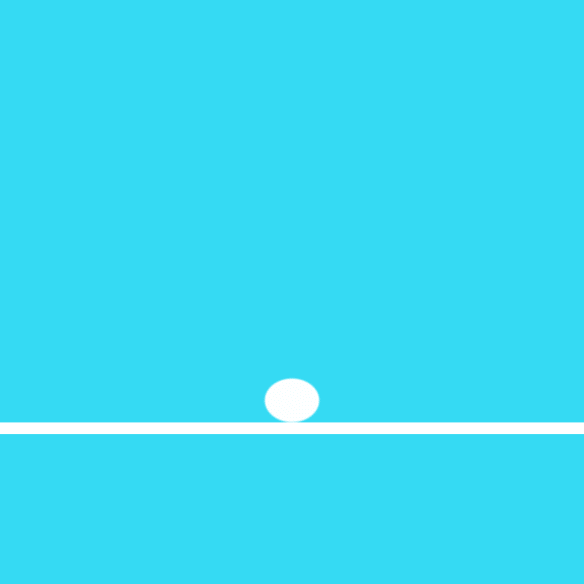 为什么会受到这个力？
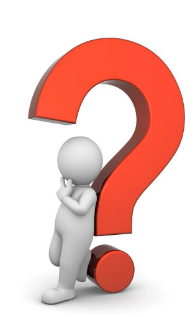 谁受到力？
受到什么力？
形变
形变：物体在力作用下形状或体积发生改变
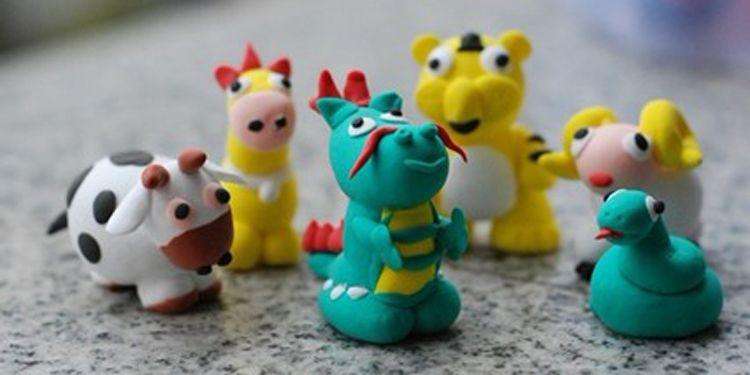 任何物体都有形变吗？
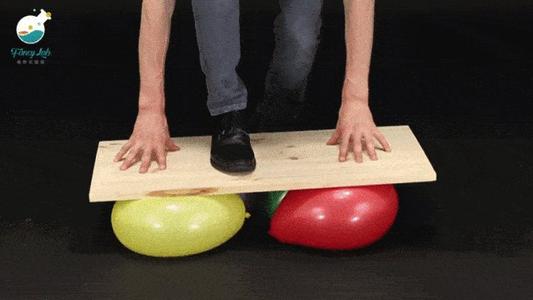 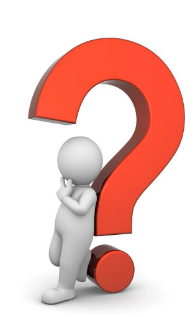 弹性形变：有些物体在力的作用下发生形变，力撤消后又能够恢复原状。
非弹性形变：生活中还有些物体发生形变并撤消力以后不能恢复原状，如橡皮泥。
演示：微小形变
弹力
定义：发生弹性形变的物体由于要恢复原状，对与它接触的物体产生力的作用，这种力叫做弹力。
产生条件？
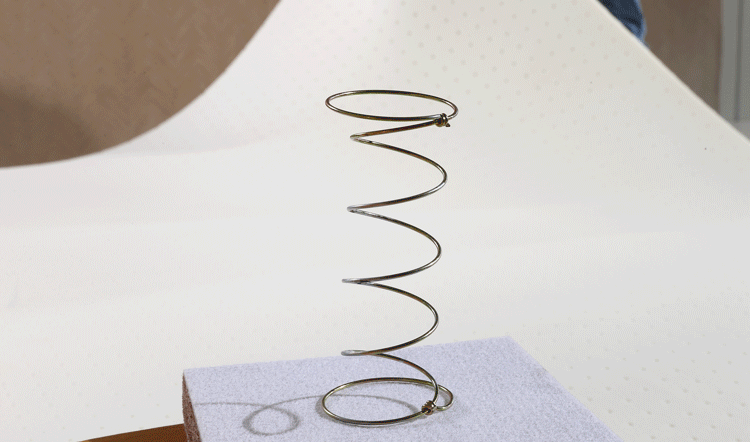 相互接触
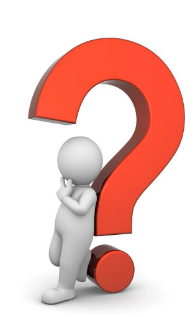 互相挤压拉伸或扭曲
发生弹性形变
课堂练习：弹力的有无判断
在下列各图中，a、b均处于静止状态，且接触面均光滑，a、b间一定有弹力的是(    ) A.                 B. 

C.                 D.
B
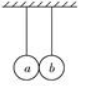 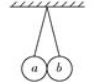 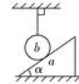 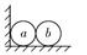 弹力
定义：发生弹性形变的物体由于要恢复原状，对与它接触的物体产生力的作用，这种力叫做弹力。
谁受到力？
与它接触的物体
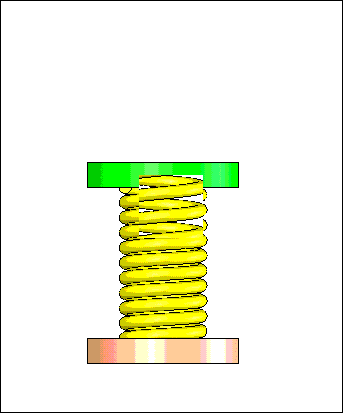 谁施加力？
发生弹性形变的物体
作用在哪里？
接触面上
方向向哪里？
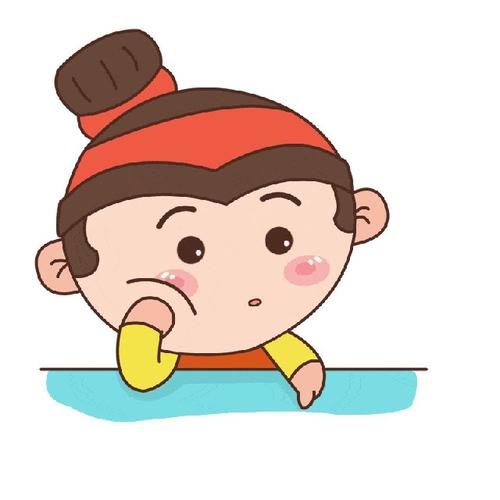 如何度量大小？
弹力的方向
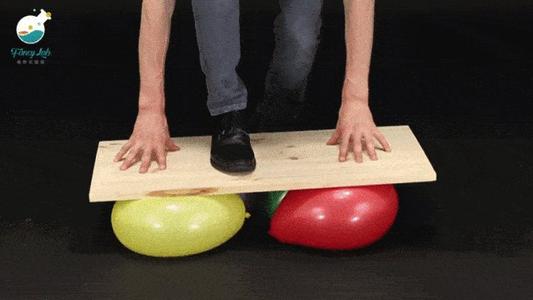 弹力的方向指向物体恢复形变的方向
弹力的方向与物体的形变方向相反
思考
放在地板上的物体对地板的压力和受到地板的支持力属于弹力吗？力的作用方向分别向哪里？
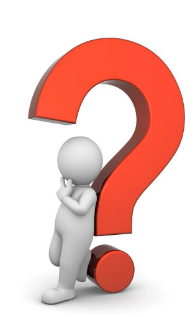 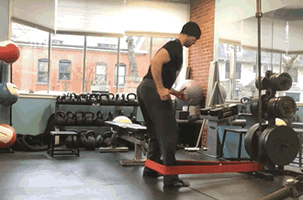 绳子的拉力属于弹力吗？力的作用方向分别向哪里？
课堂练习：画出以下弹力方向
1、曲面与平面接触
F
F
N
曲面与平面间弹力方向：
过接触点垂直平面指向受力物体
课堂练习：画出以下弹力方向
B
A
2、点与平面接触
NB
F
N
NA
点与平面间弹力方向：
过接触点垂直平面指向受力物体
课堂练习：画出以下弹力方向
N
A
NB对A
N
B
3、曲面与曲面接触
半球形的碗
曲面与曲面间弹力方向：
与过接触点的公切面垂直并指向受力物体
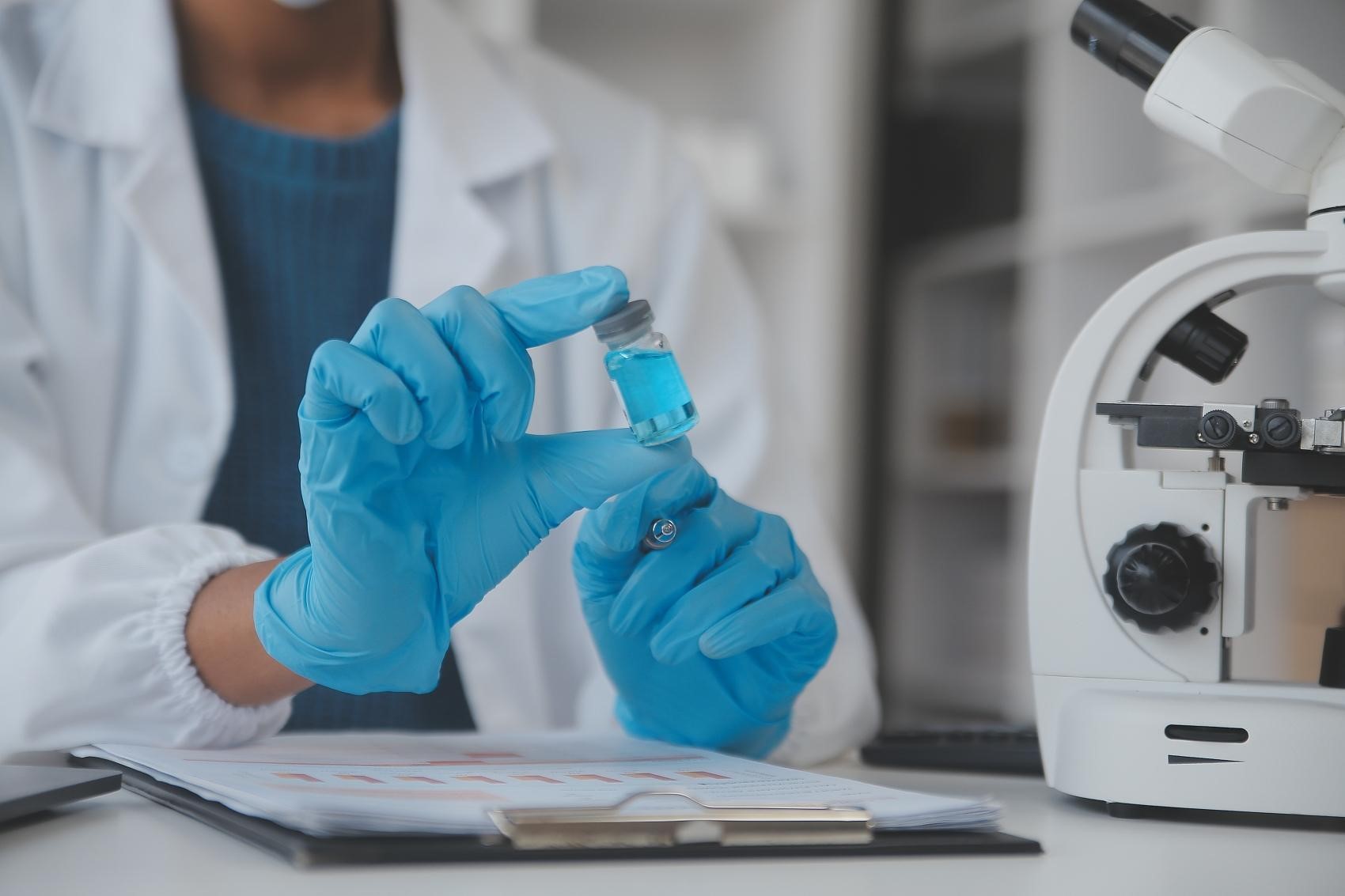 课堂练习：画出以下弹力方向
曲面与曲面间弹力方向：
3、曲面与曲面接触
课堂练习：画出以下弹力方向
弹力的大小：探究弹簧弹力与形变量的关系
弹力的大小
胡克定律：弹簧发生弹性形变时，弹力的大小 F 跟弹簧伸长量（或压缩量）的长度 x 成正比。
k是劲度系数，单位是 N/m
形变量（伸长或压缩量）
弹簧的弹力，单位N
胡克定律的适用范围：在弹簧的弹性限度内
劲度系数是与弹簧的本身有关的物体量，即生活中所说的弹簧的“软” 、 “硬”
课堂练习
L0
有一根弹簧的长度是15 cm，在下面挂上0.3 kg的重物后长度变成了18 cm，求弹簧的劲度系数?
根据胡克定律：F=kx
单位
Fk
kx=mg
x=3 cm
mg
弹力小结
定义：发生弹性形变的物体由于要恢复原状，对与它接触的物体产生力的作用，这种力叫做弹力。
谁受到力？
与它接触的物体
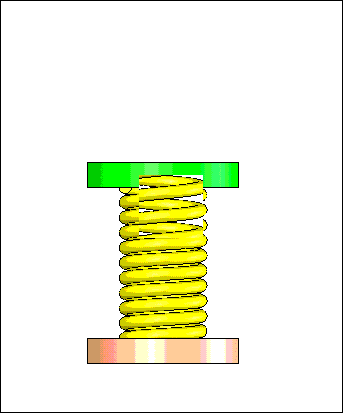 谁施加力？
发生弹性形变的物体
作用在哪里？
接触面上
方向向哪里？
恢复原状方向
如何度量大小？
宽屏测试图案(16:9)
纵横比测试

(应出现圆形)
4x3
16x9